Assessment of patients before anaesthesia
By:  Dr : Miaad Adnan
FIBMS Anaesthesia
1st lecture/ 3rd stage/ anesthesia technology
2022 - 2023
Dr : Bassim mohammed 
MSc anesthesia & intensive care
1
Purpose of preoperative evaluation ?
Doctor-patient relationship
Surgical procedure 
Preoperative Preparation 
 Plan of Anesthetic Technique 
 Perioperative risk determination. 
Coexisting medical conditions 
Perioperative risk determination.
Develop a management plan for perioperative anesthetic care
Reduce peri-operative morbidity and mortality 
Reduce patient anxiety 
Obtain informed consent
2
The anesthetic plan :
Type of anesthesia :
3
The anesthetic plan :
1 - Preoperative management
History 

Physical examination

Evaluation of coexisting disease

Preop lab and diagnostic investigations

Preop medication management

Anesthetic note 

Guideline for NPO status
4
The anesthetic plan :
2 - Intraoperative management
Monitoring
Positioning
Fluid management
Special techniques
3 - Postoperative
Pain control
Intensive care
* Postoperative ventilation
* Hemodynamic monitoring
5
1 . History :
History and physical examination are the most important assessors of disease and risk. 

General history
History of   1- Coexisting medical illnesses 
                        2- Medications, present therapy
                        3- Allergies and drug reactions
                        4- tobacco and alcohol intake
Previous anesthetics, surgeries, deliveries
Family History
Last oral intake
6
1 . History :
Cardiovascular system
Specific enquiries must be made about:
- Angina  
incidence 
precipitating factors 
duration 
use of anti-anginal medications, e.g. glyceryl trinitrate (GTN) oral or sublingual  )

- Previous myocardial infarction (MI) and subsequent symptoms 
- Symptoms indicating heart failure
7
1 . History :
Cardiovascular system
myocardial infarction are at a greater risk of perioperative re-infarction
              
Elective surgery postponed until at least 6 months after the event 

Untreated or poorly controlled hypertension (diastolic consistently > 110 mmHg)  may lead to exaggerated cardiovascular responses 

- Both hypertension and hypotension can be precipitated which increase the risk of myocardial ischemia
8
1 . History :
Cardiovascular system
- Heart failure will be worsened by the depressant effects impairing the perfusion of vital organs
 
- Valvular heart disease
      * prosthetic valves may be on anticoagulants 
           need to be stopped or changed prior to surgery 
      * Antibiotic prophylaxis
9
1 . History :
Active Cardiac Conditions
• Unstable coronary syndromes
                   - Unstable or severe angina
                   - Recent MI
        • Decompensated HF

        • Significant arrhythmias

        • Severe valvular disease
10
1 . History :
Minor Cardiac Predictors
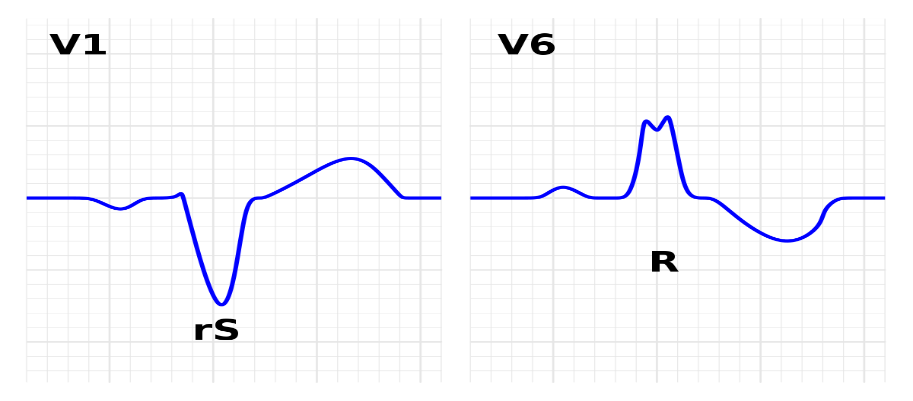 • Advanced age (>70)
     • Abnormal ECG
           -LV hypertrophy
           -LBBB
           -ST-T abnormalities
           -Rhythm other than sinus
       • Uncontrolled systemic hypertension
LBBB. Left bundle branch block
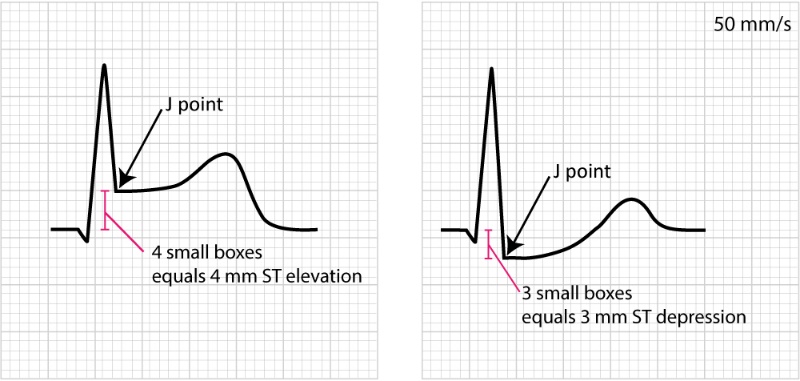 11
1 . History :
Surgical Risk Stratification
High Risk 
          Vascular (aortic and major vascular)
     Intermediate Risk
          Intraperitoneal and intrathoracic
         , carotid, head and neck, orthopedic, prostate
     Low Risk
          Endoscopic, superficial procedures, 
          cataract, breast, ambulatory surgery
13
1 . History :
Respiratory system
Patients with pre-existing lung disease
 postoperative chest infections  if they are obese or undergoing upper abdominal or thoracic surgery 
Chronic obstructive lung disease production of sputum (volume and color) 
Dyspnea
Asthma, including precipitating factor
Upper respiratory tract infection 
   anaesthesia and surgery should be postponed unless it is for a life-threatening condition
15
1 . History :
Family history
All patients should be asked 
inherited conditions in the family 
history of prolonged apnoea 
unexplained death 
malignant hyperpyrexia 
Surgery postponed
16
1 . History :
SOCIAL HISTORY
Smoking
number of cigarettes 
amount of tobacco 

Alcohol 
induction of liver enzymes
tolerance 
Pregnancy
increased risk of regurgitation and aspiration 
Elective surgery is best postponed until after delivery.
American Society of Anesthesiology Risk Classification
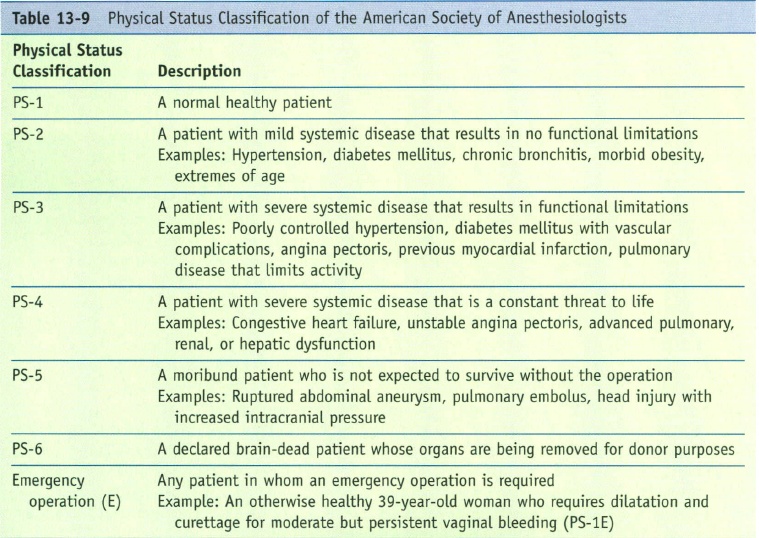 18
2 - Physical examination :
General History 

Physical examination

Evaluation of coexisting disease

Preop lab and diagnostic investigations

Preop medication management
19
2 - Physical examination :
* Vital signs, (CNS, heart, lung,)
* Airway, 
* If regional anaesthesia is proposed
- Assessment of the site of block 
- Back
20
2 - Physical examination :
vital signs
Blood pressure
Resting pulse
      - rate, rhythm
Respiration
      - rate, depth, and pattern at rest
Body temperature
Pain score
Airway Assessment
Predictors of difficult intubation
Mallampati classification
 ULBT (upper lip bite test)
Inter-incisors gap (IID) 
Thyromental distance (TMD)
Forward movement of mandible 
Document loose or chipped teeth
Tracheal deviation
 Movement of the Neck
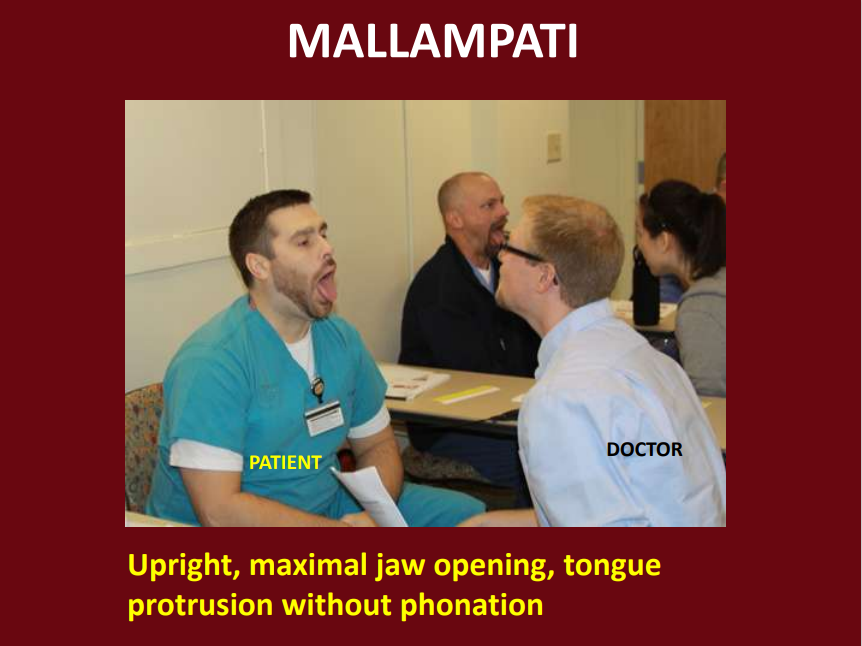 Mallampati test
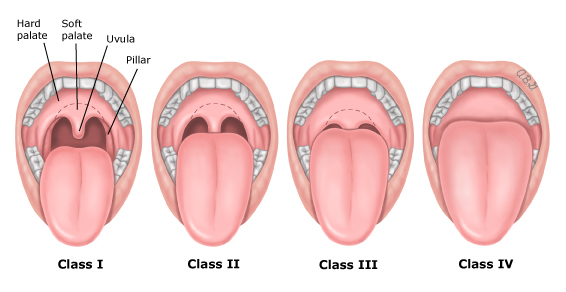 Class I = visualize the soft palate, uvula, anterior and posterior pillars. 
Class II = visualize the soft palate and uvula. 
Class III = visualize the soft palate and the base of the uvula. 
Class IV = soft palate is not visible at all.
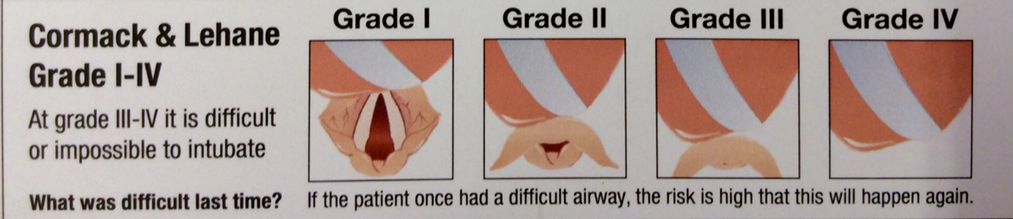 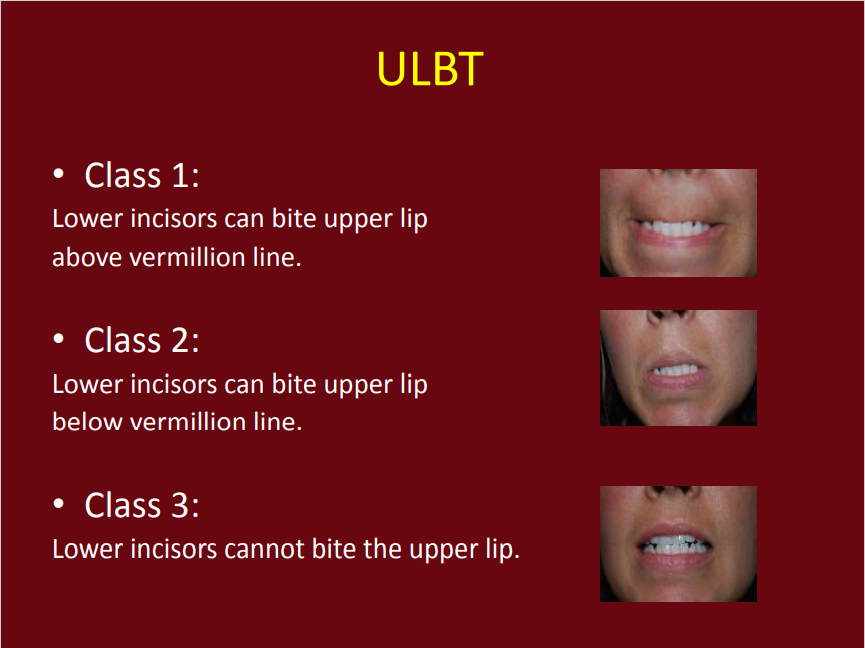 Interincisor distance (IID)
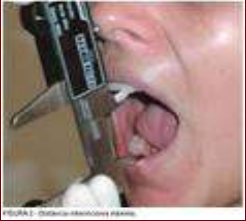 Less than or equal to 
4.5 cm is considered 
a potentially difficult 
intubation. 
 Generally greater than 
2.5 to 3 fingerbreadths 
(depending on observers fingers)
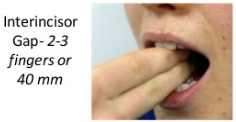 Sterno-mental Distance (SMD)
Extended head and neck, mouth closed, distance  <12.5cm is a difficult intubation
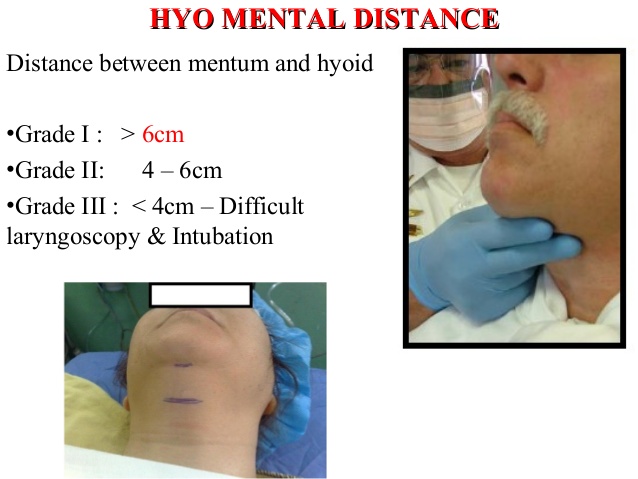 Neck movement
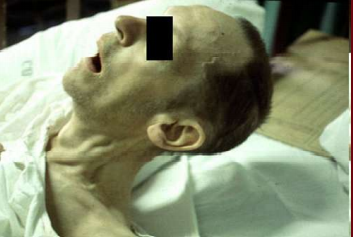 CRANIOFACIAL DEFORMITIES
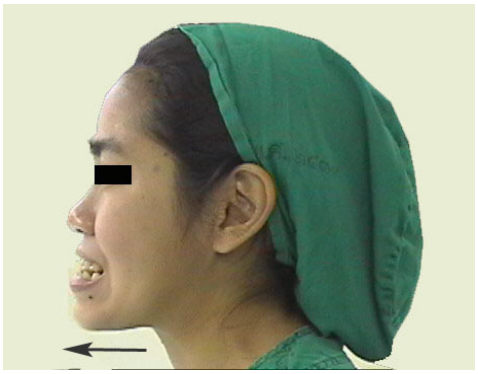 Temporomandibular joint
protrusion of mandible
Preoperative Laboratory Testingonly if indicated from the preoperative history and physical examination.
Blood test
CBC anticipated significant blood loss, suspected hematological disorder (eg.anemia, thalassemia, SCD), or recent chemotherapy.
Complete blood count:- 
 Red blood cells(RBC), which carry oxygen
  White blood cells(WBC), which fight infection 
 Hemoglobin(Hb), the oxygen-carrying protein in red blood cells 
 Hematocrit (HCT), the proportion of red blood cells to the fluid component, or plasma, in blood 
 Platelets (PLT), which help with blood clotting
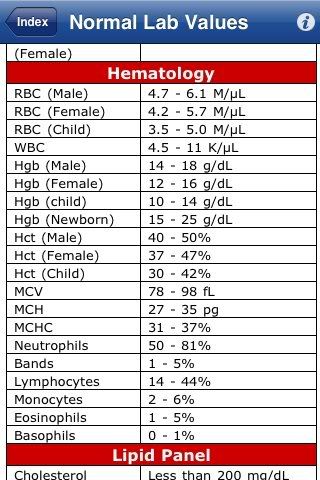 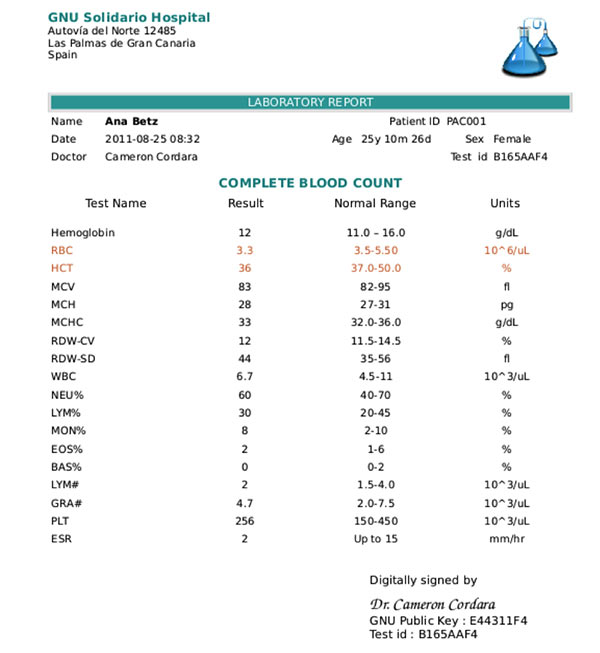 Clotting Screen  PT, INR, PTT
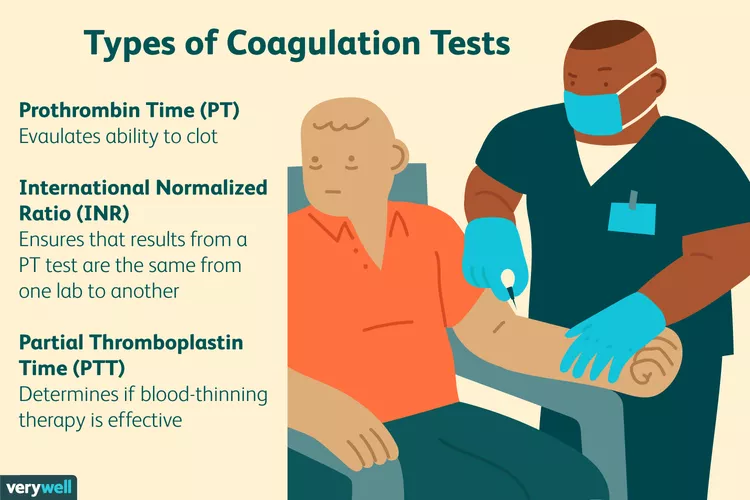 indication: any deranged coagulation, such as:
 iatrogenic causes (e.g. warfarin), 
inherited coagulopathies (e.g haemophilia A/B)
liver impairment.
Surgery with expected blood loss.
9.5-13.5 seconds
0.7-1.2
25 – 35 seconds
Urea & Electrolytes (U&Es) and creatinine
To assess the baseline renal function, which help inform any potential IV fluid management intra- and post-operatively

COMMON ELECTROLYTES INCLUDE: 
 Chloride (CL) :   95-105 mmol/L 
Sodium Na:  135-145 mmol/L 
Potassium (K) :  3.5-5 mmol/L
Total calcium:  8.5-10.2 mg/dL 
Magnesium:  1.5-2 mEq/L
Glucose:    65-110 mg/dL
Creatinine:    0.8-1.3 mg/dL 
Urea:  7-30  mg/dL 
Uric acid:  3.5-7.2  mg/dL
Inorganic phosphorous:  2.8-4.5  mg/dL 
 Ionized calcium:  4.8-5.5 mg/dL
Investigations
ECG age >50 yrs ,history of cardiac disease, hypertension, peripheral vascular disease. 
It can indicate any underlying cardiac pathology and provide a baseline if there are post-operative signs of cardiac ischaemia.

An echocardiogram (ECHO) may be considered if the person has:
 (1) a heart murmur 
(2) cardiac symptom(s)
 (3) signs or symptoms of heart failure. 

Chest X-rays prior cardiothoracic procedures ,COPD, asthma, recently resolved respiratory tract infection , a change in respiratory symptoms in the past six months, stable cardiac disease, smoking, and extremes of age.
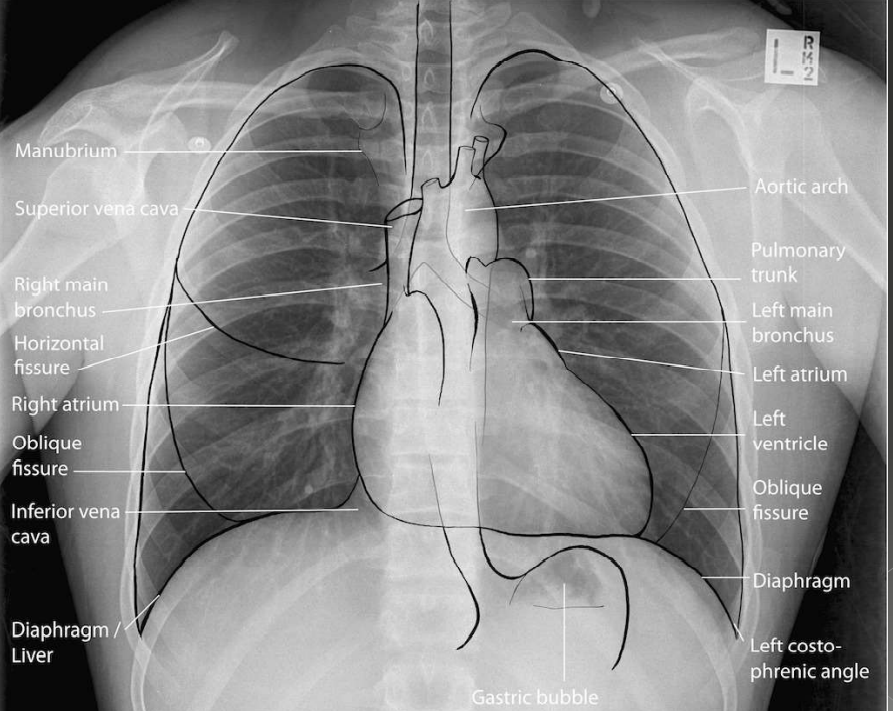 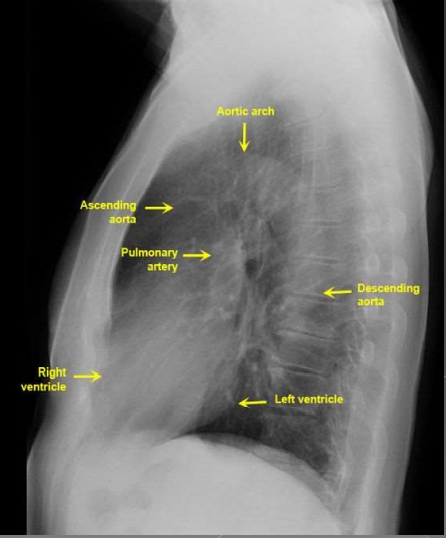 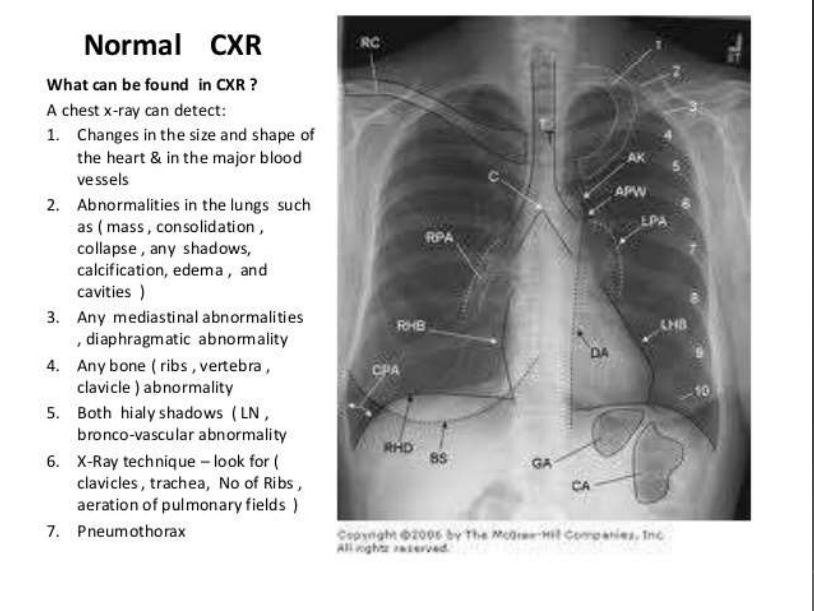 (VC).
Pulmonary function tests (PFTs) are a group of tests that measure how well your lungs work. This includes how well you’re able to breathe and how effective your lungs are able to bring oxygen to the rest of your body
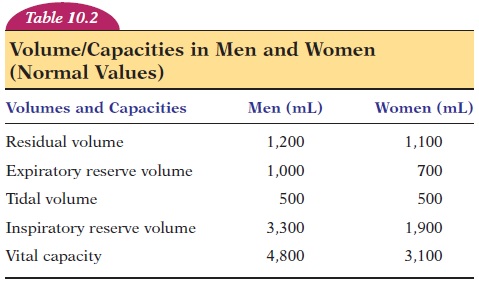 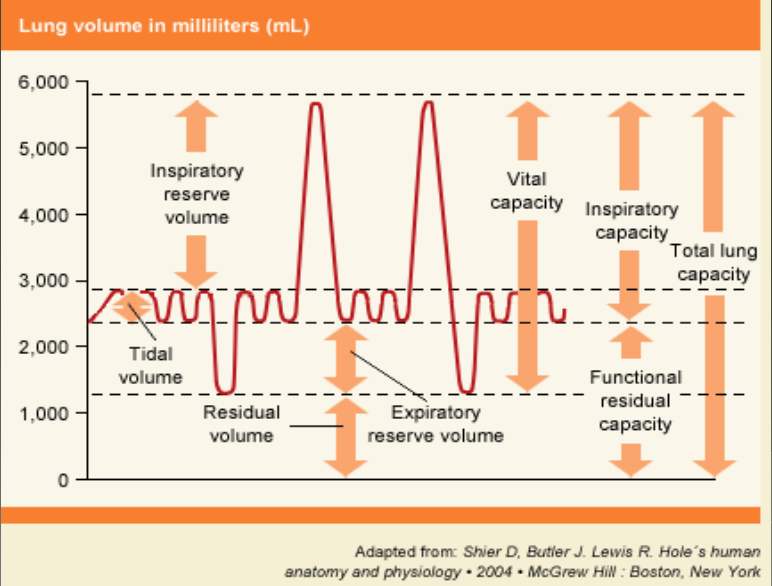 RV
ERV
VT.
IRV.
VC.
Functional residual capacity (FRC).  2300ml
Total lung capacity TLC 5800 ml.
2 - Physical examination :
25
Cardiovascular system
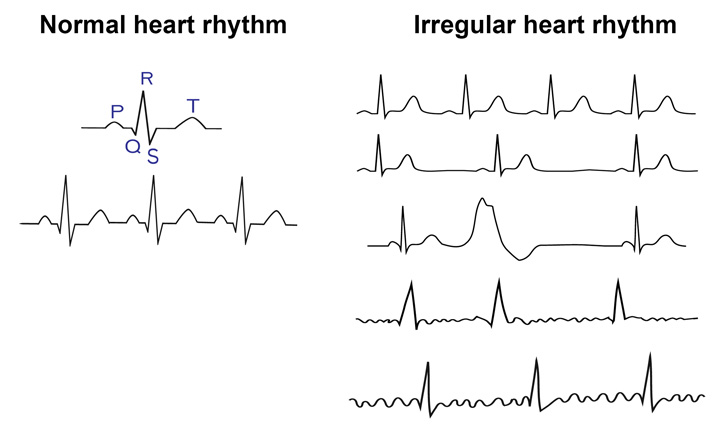 Dysrhythmias 

Atrial fibrillation 

Heart failure 
Heart murmur 
Valvular heart disease 
Blood pressure is best measured at the end of the examination
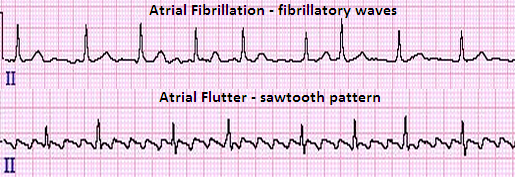 2 - Physical examination :
26
Respiratory system
cyanosis 
pattern of ventilation 
respiratory rate RR
Dyspnoea 
Wheeziness 
signs of collapse
consolidation and effusion
2 - Physical examination :
27
Nervous system
Chronic disease of the peripheral and central nervous systems 
evidence of motor or sensory impairment recorded
dystrophic myotonica
Musculoskeletal
restriction of movement and deformities 
reduced muscle mass
peripheral neuropathies 
pulmonary involvement
Particular attention to the patient's cervical spine and temporomandibular joints
3-Evaluation of coexisting disease:
29
Cardiovascular disorders :
Hypertension, Ischemic heart disease, Heart failure, Valvular heart disease, Patients with rhythm disturbances, Patient with coronary stents, Patients with pacemakers and ICD devices, Patients with peripheral arterial disease
Pulmonary disorder
Upper respiratory tract infection, Asthma and COPD, Chronic smokers, Restrictive lung diseases,Obstructive sleep apnoea(OSA), Patients scheduled for lung resection
31
3-Evaluation of coexisting disease:
Endocrine system
Diabetes Mellitus, Thyroid disorders, Hypothalamic- pituitary- adrenal disorders, Pheochromocytoma
Diabetes Mellitus
Diabetes : control blood sugar 
CVS - HT, myocardial ischemia 
CNS - stroke, weakness, autonomic neuropathy peripheral neuropathy 
GI – gastro paresis 
Stiff joint : cervical spine, TM joint
33
3-Evaluation of coexisting disease:
GIT system
Liver disease 
Gastroesophageal reflux symptom increase 
     risk of pulmonary aspiration
renal system
Surgical stress, anaesthetic agents tend to decrease GFR
* Renal impairment  - CKD
                           -  AKI
* Contrast induced nephropathy
* The emphases of the preoperative evaluation of patients with renal insufficiency are on the cardiovascular system, cerebrovascular system, fluid volume, and electrolyte status
39
7- NPO :
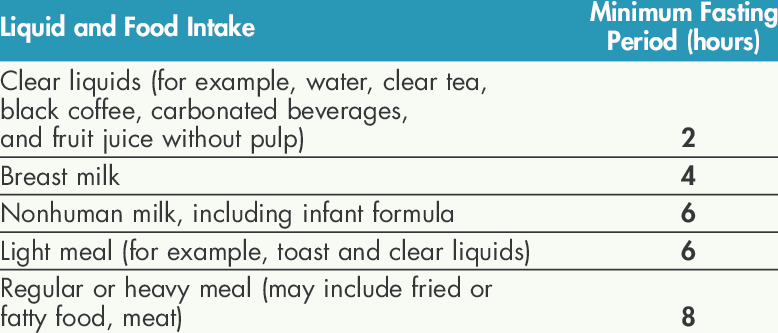 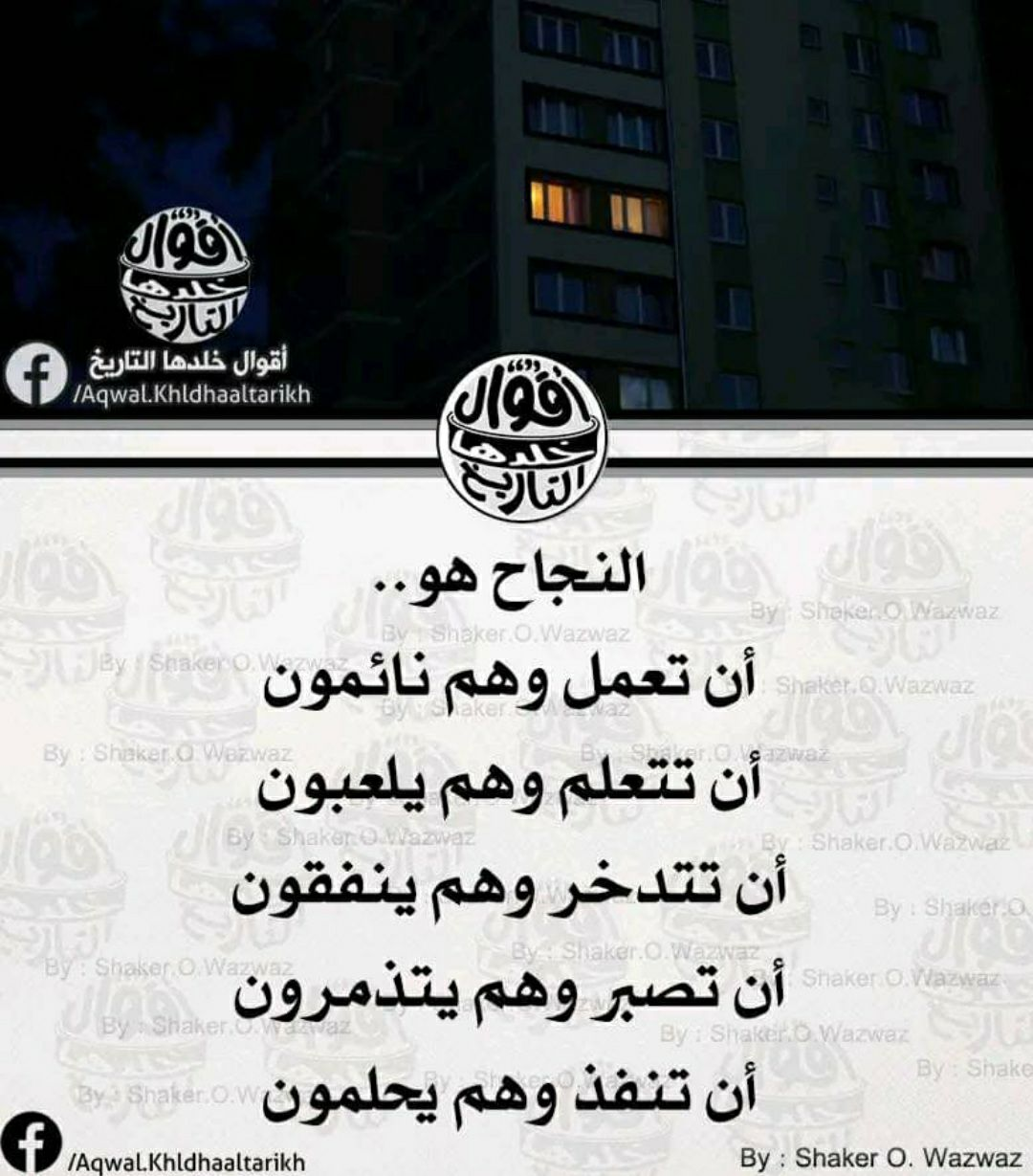 39
you
thank